B.Ed.2ndSEMESTER
Inclusive Education
UNIT 4
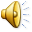 Dr. Anuradha Rai
Associate Professor (B. Ed) 
Harish Chandra P.G. College, Varanasi
Evaluation Practices Related To Inclusive Education
Areas of evaluation and assessment policies which hinder inclusive education.

 Evolving a framework of policies for management of education at school level from the perspectives of inclusiveness in areas such as physical / mental /social handicaps and educational disabilities
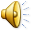 Assessment refer to determinations and judgments about individuals (or sometimes small groups) based on some form of evidence; Evaluation refers to the examination of non- person centered factors such as organizations, curricula and teaching methods.UNESCO (1994)
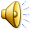 Assessment     vs    Evaluation
Assessment is  for the students  
 assessment is done for  diagnosing the ongoing learning process
Assessment is related with collection of information to improve the performance .
Assessment gives feedback to the learning process
Evaluation is  for others like administration  policy makers
 evaluation is done for getting feedback of what was designed to achieve particular objective.
 evaluation is more  related  with rating of performance after learning  
Evaluation gives feedback to the entire programme
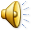 In education scenario generally these two terms are used synonymously. Both are used to provide a certificate of their performance on the assessment/ evaluation criteria
Importance of Assesment
According to Erwin and Knight (1995) 
“if all other elements of the course point in one direction and the assessment arrangements in another, then the assessment arrangements are likely to have the greatest influence on the understood curriculum”.
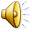 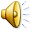 But actually it is the evaluation  which directs  the entire teaching learning process.
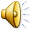 Evaluation in inclusive setting
WhyWhy 
WhatWhat 
Whowho
Howhow
whenwhen
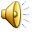 Why
Purpose of evaluation   placement- saying yes or no
Rating 0f performance-good or bad
Compartive position of the student (norm refrenced)
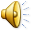 What
Curriculum centered
Learning objectives
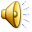 Domains of learning outcome
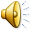 Who
Generally teachers  
No role of others
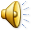 How
Paper pencil test
Online test 
 Assessment at the elementary level by educational initiatives 'Educational Initiatives [22]‘ (EI) is an Ahmadabad-based consultancy working in educational research and assessment in India. It takes a systems approach in order to improve the quality of learning. It uses a cycle of problem discovery, cause identification, solution implementation and feedback
ASSET,MindSpark,Ditailed Assesment
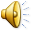 When
Formative 
 summative
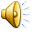 What should be …….
Educational model instead of Medical model 
Evaluation of adaptation  accommodation area in  teaching  strategies 
Evaluation should be student centered rather than curriculum center
 Evaluation should be a team work including parents special educators counselors  home tutors etc. 
Must be qualitative rather than quantitative
Evaluation should asses strengths along with weaknesses.
Evaluation should relate with afficacy with real life success.
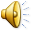 For any query or objection /suggestion do write on 
 anuradha.hcpg@gmail.com
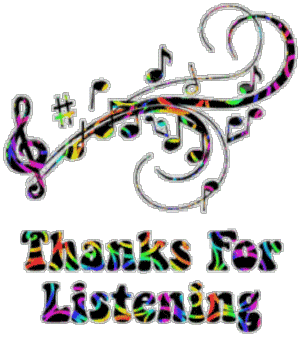 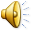